Air Force Vehicle Management Schoolhouse
DoD SkillBridge Program
Presenter: SMSgt Anny Colón
Overview
What is SkillBridge?
Service Member Eligibility
SkillBridge Providers
Benefits
Getting Started
Key Dates and Changes
2
What is SkillBridge?
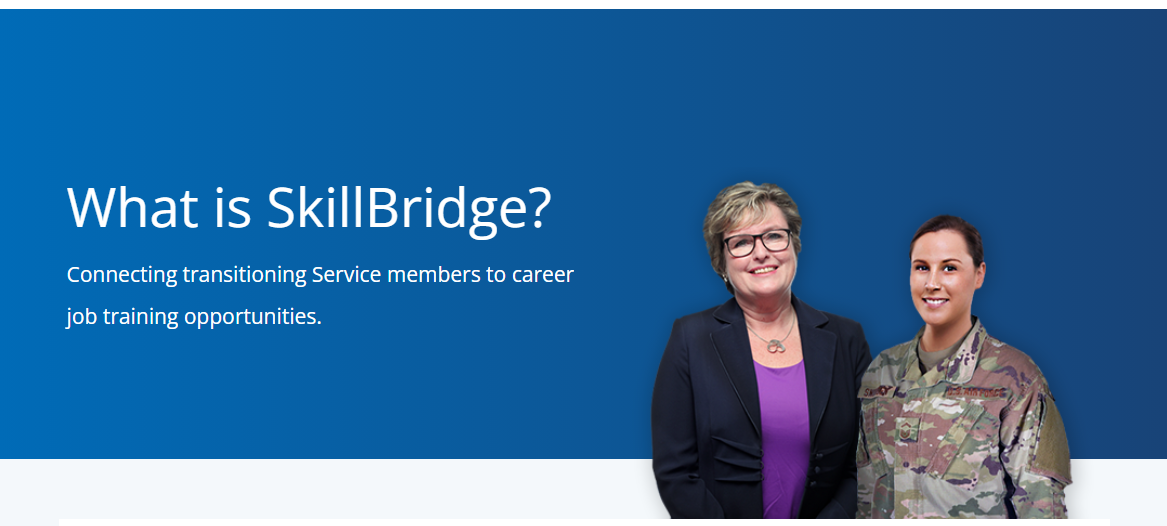 Types of SkillBridge
Apprenticeships
Internships
Employment Skills
Job Training


SkillBridge helps Service members bridge the gap between the end of service and the beginning of their civilian careers.
3
Eligibility
Open to all service members (officers & enlisted)
Anticipate honorable or under honorable conditions discharge
Must be within 180 days from Retirement/Separation date (last day on Active Duty) to begin a SkillBridge Program
Eligible for only one (1) SkillBridge during transition period
May not receive compensation, wages, pay, training stipends or any other form of financial compensation from the SkillBridge provider for participation in any internship or training program while on active duty
4
SkillBridge Providers
Benefits
Early access to the extensive experience, skills, and unmatched work ethic military members bring to the workforce
Employers craft SkillBridge programs to meet their specific workforce needs and specify the duration of training
Minimal to no cost for the SkillBridge Provider – DoD pays Service member salary and benefits
5
SkillBridge Providers
Benefits
Approximately 200,000 members separate each year
Service member can be granted up to 180 days to focus solely on training full-time with approved industry partner
Provider may receive approval of on-base facilities for use in their SkillBridge program
May take advantage of virtual, online, or distance learning and training options
6
Getting Started
https://skillbridge.osd.mil/industry-employers.htm

Familiarize yourself with the Get Started Toolkit, it contains:
Training Plan Matrix template
Competency Matrix template
Job Description template
Stakeholder Table
Questionnaire Preview
7
[Speaker Notes: Training Plan Matrix helps your organization create a plan and schedule for your SkillBridge program educational activities such as classroom training, online training, guest lecturers, and assessments.
Competency Matrix aligns the job requirements and expectations
Stakeholder Table helps your organization and other key parties identify, document and provide contact information for all personnel who are important for your DOD SkillBridge Program development, management and reporting.]
Key Dates and Changes
Effective 1 October 2021,
Vetting criteria and process will be standardize at the DoD level
Requires only DoD approval to become a SkillBridge provider for all Services
Consolidated resource for members of all Services to research/participate with DoD-approved providers/programs

Approval Timeline
60-90 days for DoD to review and approve a new provider
8
[Speaker Notes: SkillBridge was established in 2014 with Service specific processes that will end on 30 September 2021]
Conclusion
What is SkillBridge?
Service Member Eligibility
SkillBridge Providers
Benefits
Getting Started
Key Dates and Changes
9
Questions
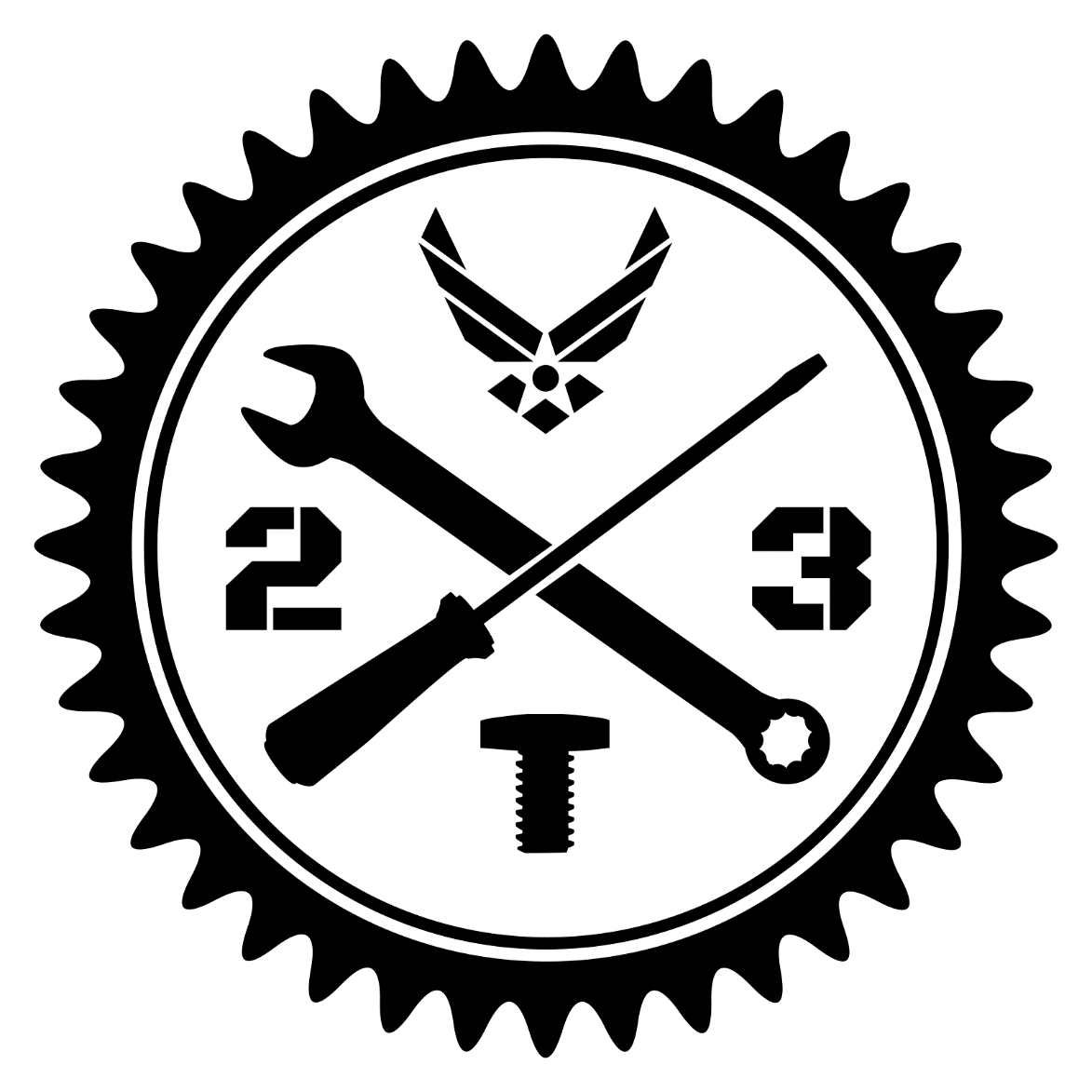